✠VUI HỌC KINH THÁNH✠
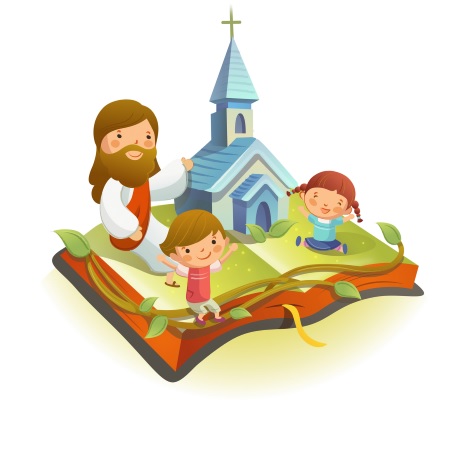 MÔN ĐỆ
DẤN THÂN
CHÚA NHẬT II THƯỜNG NIÊN NĂM B
✠ TIN MỪNG CHÚA GIÊ-SU KI-TÔ 
THEO THÁNH GIO-AN ✠
Khi ấy, ông Gio-an đang đứng với hai người trong nhóm môn đệ của ông.
Thấy Đức Giê-su đi ngang qua, ông lên tiếng nói: “Đây là Chiên Thiên Chúa.”
Hai môn đệ nghe ông nói, liền đi theo Đức Giê-su. Đức Giê-su quay lại, thấy các ông đi theo mình, thì hỏi:
“Các anh tìm gì thế ?” Họ đáp: “Thưa Ráp-bi (nghĩa là thưa Thầy), Thầy ở đâu?” Người bảo họ: “Đến mà xem.”
Họ đã đến xem chỗ Người ở, và ở lại với Người ngày hôm ấy. Lúc đó vào khoảng giờ thứ mười.
Ông An-rê, anh ông Si-môn Phê-rô, là một trong hai người đã nghe ông Gio-an nói và đi theo Đức Giê-su.
Trước hết, ông gặp em mình là ông Si-môn và nói: “Chúng tôi đã gặp Đấng Mê-si-a” (nghĩa là Đấng Ki-tô).
Rồi ông dẫn em mình đến gặp Đức Giê-su. Đức Giê-su nhìn ông Si-môn và nói:
“Anh là Si-môn, con ông Gio-an, anh sẽ được gọi là Kê-pha” (tức là Phê-rô). ĐÓ LÀ LỜI CHÚA
HÃY
TÌM
KIẾM
NƯỚC
CHÚA
TRƯỚC
MỌI
SỰ
NGƯỜI
SẼ
LO
CHO
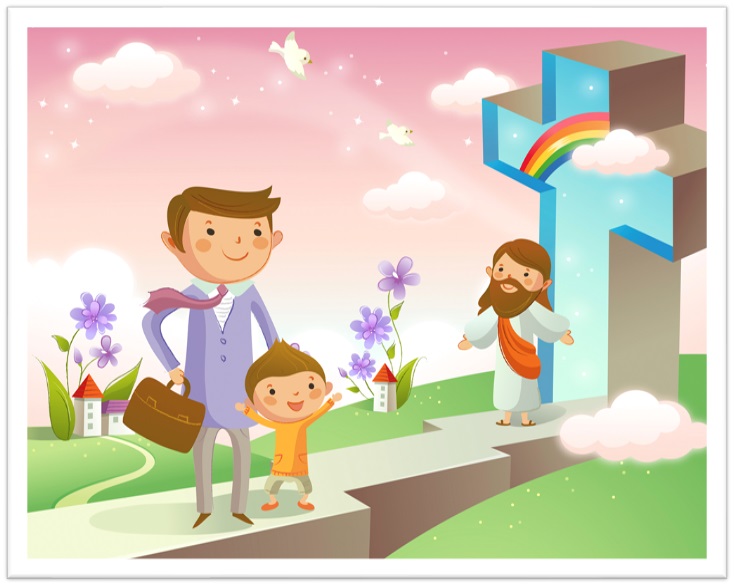 TÌM Ô CHỮ
HÀNG
 DỌC
1
2
3
4
5
1.	ĐÂY LÀ CÂU HỎI CỦA HAI ÔNG KHI ĐẾN GẶP ĐỨC GIÊSU?
5.	ÔNG AN-RÊ ĐÃ GIỚI THIỆU CHO GIÊ-SU VỚI AI?
3.	SAU KHI GẶP CHÚA GIÊ-SU, ÔNG AN-RÊ NÓI NGƯỜI LÀ ĐẤNG NÀO?
2.	ÔNG SI-MÔN ĐƯỢC THẦY GỌI LÀ KÊ-PHA. KÊ-PHA NGHĨA LÀ GÌ?
4.	HAI MÔN ĐỆ TÌM ĐI THEO CHÚA GIÊ-SU DO LỜI AI GIỚI THIỆU?
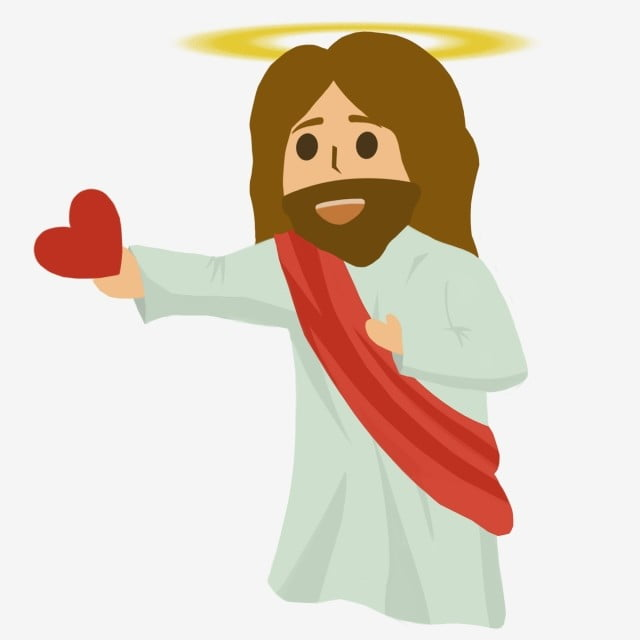 Học với Giê-su - Học cùng Giê-su
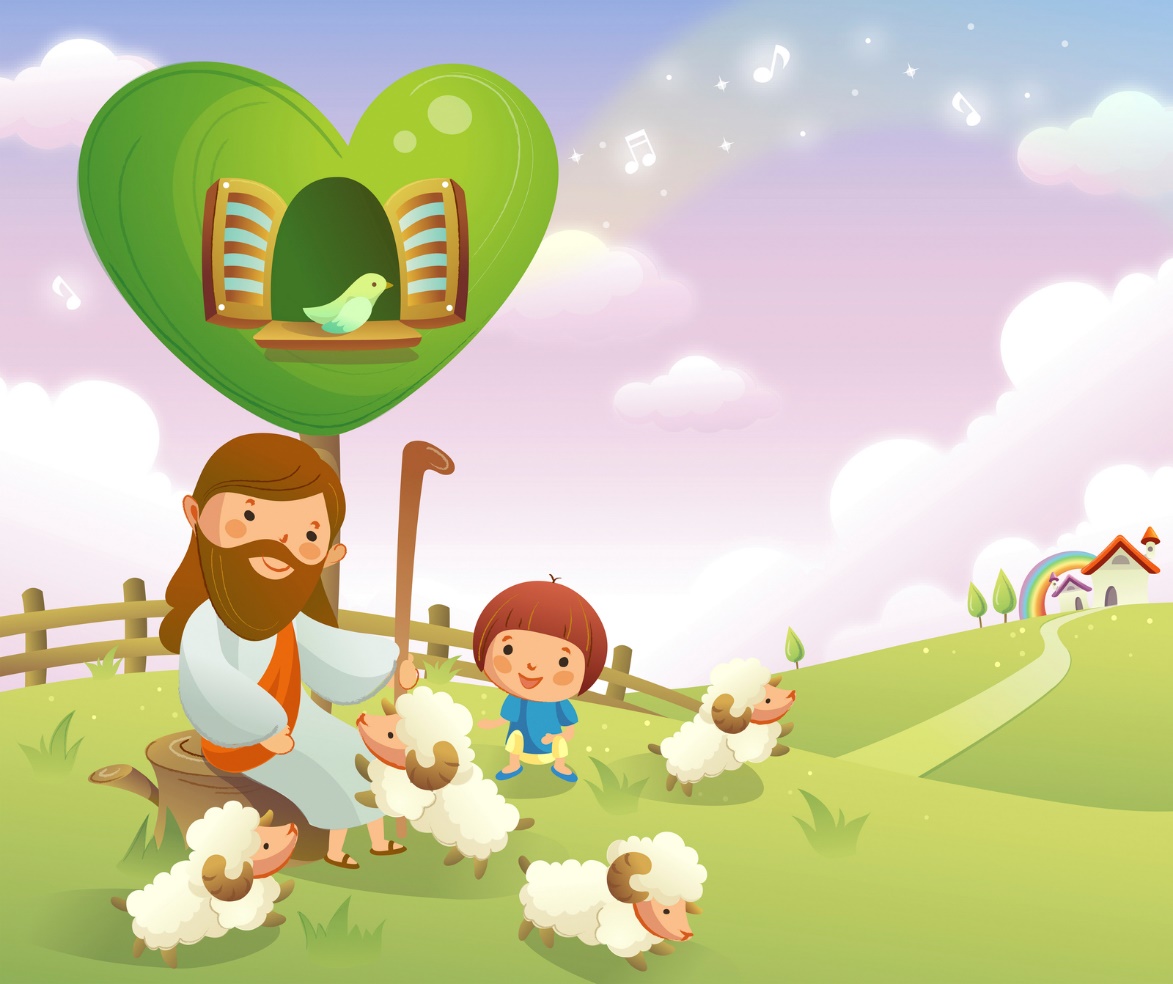 TRẮC NGHIỆM
1. Khi thấy Đức Giê-su đi ngang qua, ông Gio-an Tẩy Giả đã nói gì?
C
A
B
D
Đây là Chiên Thiên Chúa
Các con hãy đi theo Người
Đây là Đức Ki-tô con Thiên Chúa
Đây là Đấng Cứu Chuộc
Đây là Chiên Thiên Chúa
D
Đáp án
2. Tên gọi“ Mê-si-a” có ý nghĩa là gì?
C
A
B
D
Được sinh ra bởi Thánh Thần
Đấng Ki-tô
Thiên Chúa hằng sống
Thiên Chúa ở cùng chúng ta
Đấng Ki-tô
C
Đáp án
3. Ơn gọi là gì?
C
A
B
D
Đi tu
Chúa mời gọi làm theo thánh ý Ngài
Chịu đóng đinh với Chúa
Cùng vác thánh giá với Chúa
C
Chúa mời gọi làm theo thánh ý Ngài
Đáp án
4. Có những cách nào để nhận ra tiếng Chúa gọi
C
A
B
D
Tất cả đều đúng
Suy xét bằng sự khôn ngoan
Nhận ra bằng cầu nguyện
Nhờ người khác chỉ dẫn
D
Tất cả đều đúng
Đáp án
THIẾU NHI YÊU CHÚA
Em làm gì để nghe theo Tiếng Chúa gọi?